Basic Film Elements
Student Edition

Edited by:
Dr. Kay Picart
Basic Elements of Film Language
Active Viewing:
Basic Elements of Film Language
UNITS OF TIME AND SPACE:
Frame
Shot
Scene	
Sequence
Basic Elements of Film Language
UNITS OF TIME AND SPACE:

Frame
Basic Elements of Film Language
UNITS OF TIME AND SPACE:

Shot
Basic Elements of Film Language
UNITS OF TIME AND SPACE:

Scene
Basic Elements of Film Language
UNITS OF TIME AND SPACE:

Sequence

Can you think of a good example of a sequence?
Basic Elements of Film Language
CAMERA DISTANCE:
Medium Shot
Medium Long Shot
Long Shot
Extreme Long Shot
Extreme Close-Up (ECU) 
Close-Up
Medium Close-Up
Basic Elements of Film Language
CAMERA DISTANCE:

Extreme Close-Up
Continued on next slide
Basic Elements of Film Language
CAMERA DISTANCE:

Extreme Close-Up (continued): 

What does this do to the spectator?
Basic Elements of Film Language
CAMERA DISTANCE:

Close-Up
Continued on next slide
Basic Elements of Film Language
CAMERA DISTANCE:

Close-Up (continued): 

  What does this do to the spectator?
Basic Elements of Film Language
CAMERA DISTANCE:

Medium Close-Up
Basic Elements of Film Language
CAMERA DISTANCE:

Medium Shot:
Basic Elements of Film Language
CAMERA DISTANCE:

Medium Long Shot
Basic Elements of Film Language
CAMERA DISTANCE:

Long Shot
Basic Elements of Film Language
CAMERA DISTANCE:

Extreme Long Shot
Basic Elements of Film Language
CAMERA PLACEMENT AND MOVEMENT:
Zoom
Pan
Tilt
Crane Up or Crane Down
Rack-Focus
Deep Focus
High-Angle Shot
Low-Angle Shot
Continued on next slide
Basic Elements of Film Language
CAMERA PLACEMENT AND MOVEMENT:
Steadicam     Shot 
High-Key    Lighting
Low-Key    Lighting
Tracking Shot
Dolly Shot 
Dolly-In Shot
Pull-Back (Dolly   Out) Shot
Basic Elements of Film Language
CAMERA PLACEMENT AND MOVEMENT:

Rack-Focus : 

What does this do to the spectator?
Basic Elements of Film Language
CAMERA PLACEMENT AND MOVEMENT:

Deep Focus:

What does this do to the spectator?
Basic Elements of Film Language
CAMERA PLACEMENT AND MOVEMENT:

High-Angle Shot:

What does this do to the spectator?
Basic Elements of Film Language
CAMERA PLACEMENT AND MOVEMENT:

Low-Angle Shot:

What does this do to the spectator?
Basic Elements of Film Language
CAMERA PLACEMENT AND MOVEMENT:

Zoom
Basic Elements of Film Language
CAMERA PLACEMENT AND MOVEMENT:

Pan
Basic Elements of Film Language
CAMERA PLACEMENT AND MOVEMENT:

Tilt
Basic Elements of Film Language
CAMERA PLACEMENT AND MOVEMENT:

Crane Up or Crane Down
Basic Elements of Film Language
CAMERA PLACEMENT AND MOVEMENT:

Tracking Shot
Basic Elements of Film Language
CAMERA PLACEMENT AND MOVEMENT:

Dolly Shot
Basic Elements of Film Language
CAMERA PLACEMENT AND MOVEMENT:

Dolly-In Shot
Basic Elements of Film Language
CAMERA PLACEMENT AND MOVEMENT:

Pull-Back (Dolly Out) Shot
Basic Elements of Film Language
CAMERA PLACEMENT AND MOVEMENT:

Steadicam Shot:  

Can you think of a good example of a steadicam shot?
Basic Elements of Film Language
CAMERA PLACEMENT AND MOVEMENT:

High-Key Lighting
Basic Elements of Film Language
CAMERA PLACEMENT AND MOVEMENT:

 Low-Key Lighting: 

Can you think of a good example?
Basic Elements of Film Language
TRANSITIONS:
Cut
Fade
Dissolve
Wipe
Iris
Crosscutting
Match cut
Match Dissolve
Basic Elements of Film Language
TRANSITIONS:

Cut
Basic Elements of Film Language
TRANSITIONS:

Fade
Basic Elements of Film Language
TRANSITIONS:

Dissolve
Basic Elements of Film Language
TRANSITIONS:

Wipe
Basic Elements of Film Language
TRANSITIONS:

Iris:

Can you think of a good example for an Iris transition?
Basic Elements of Film Language
TRANSITIONS:

Crosscutting: 

What is a good example of crosscutting from the late 1970’s or early 1980’s?
Basic Elements of Film Language
TRANSITIONS:

Match Cut
Basic Elements of Film Language
TRANSITIONS:

Match Dissolve
Basic Elements of Film Language
OTHER ELEMENTS
P.O.V. shot
Shot/Reverse Shot
180-Degree Rule
Establishing Shot
Slow Motion
Fast Motion
Freeze Frame
God’s-eye-view
Helicopter Shot
Process Shot
Voice-over
C.G.I.
Basic Elements of Film Language
OTHER ELEMENTS:

P.O.V. (or Point-of-View) shot
Basic Elements of Film Language
OTHER ELEMENTS:

Shot/Reverse Shot
Basic Elements of Film Language
OTHER ELEMENTS:

180-Degree Rule
Basic Elements of Film Language
OTHER ELEMENTS:

Establishing Shot: 

Can you think of a good example?
Basic Elements of Film Language
OTHER ELEMENTS:

Slow Motion
Basic Elements of Film Language
OTHER ELEMENTS:

Fast Motion
Basic Elements of Film Language
OTHER ELEMENTS:

Freeze Frame
Basic Elements of Film Language
OTHER ELEMENTS:

God’s-eye-view
Basic Elements of Film Language
OTHER ELEMENTS:

Helicopter Shot
Basic Elements of Film Language
OTHER ELEMENTS:

Process Shot
Basic Elements of Film Language
OTHER ELEMENTS:

Voice-over
Basic Elements of Film Language
OTHER ELEMENTS:

C.G.I.
Basic Elements of Film Language
REMEMBER!!!

The MOST important thing about this course is to know the terminology in your sleep!
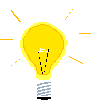